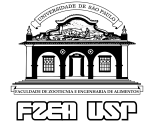 COMUNICAÇÃO E EXTENSÃO RURAL– ZEB1428FUNDAMENTOS DE EXTENSÃO RURAL – ZEB1307 Professor Dr. Marcelo Ribeiro
Comunicação e Realidade
O ser humano é o construtor da “realidade”  	


				mundo físico conforme é por ele percebido
Aquilo que existe para o ser humano tem um nome. A linguagem é o sistema fundamental e primordial da criação e significação do mundo.
 
É pela “palavra” que o ser humano toma consciência de espaços e tempos não acessíveis aos seus sentidos.
“Mundo” é uma criação humana. Só o ser humano habita a mundo. Animais e vegetais continuam presos ao meio ambiente.
 
“Mundo” se refere uma experiência de tempo e espaço que constitui um conjunto ordenado de tudo aquilo que tem nome.
Intermediações na relação homem/mundo:

ciência

arte

filosofia

Religião				//////  ideologias
As sociedades humanas existem na comunicação e por meio da comunicação, porque é através do uso dos símbolos significativos que nos apropriamos das atitudes dos outros, assim como eles, por sua vez, se apropriam de nossas atitudes.
Atitudes em Comunicação:

para consigo mesmo

para com outro

para com o conteúdo